Idän ja lännen skisma
Bysantin ja Rooman välirikko
Kirkkojen ero
Ei tapahtunut äkkiä

Taustalla monet kulttuurilliset ja poliittiset syyt

Rooman valtakunta oli jakaantunut kahtia vuonna 395.
Länsi-Rooma kukistui -Itä-Rooma kukoisti
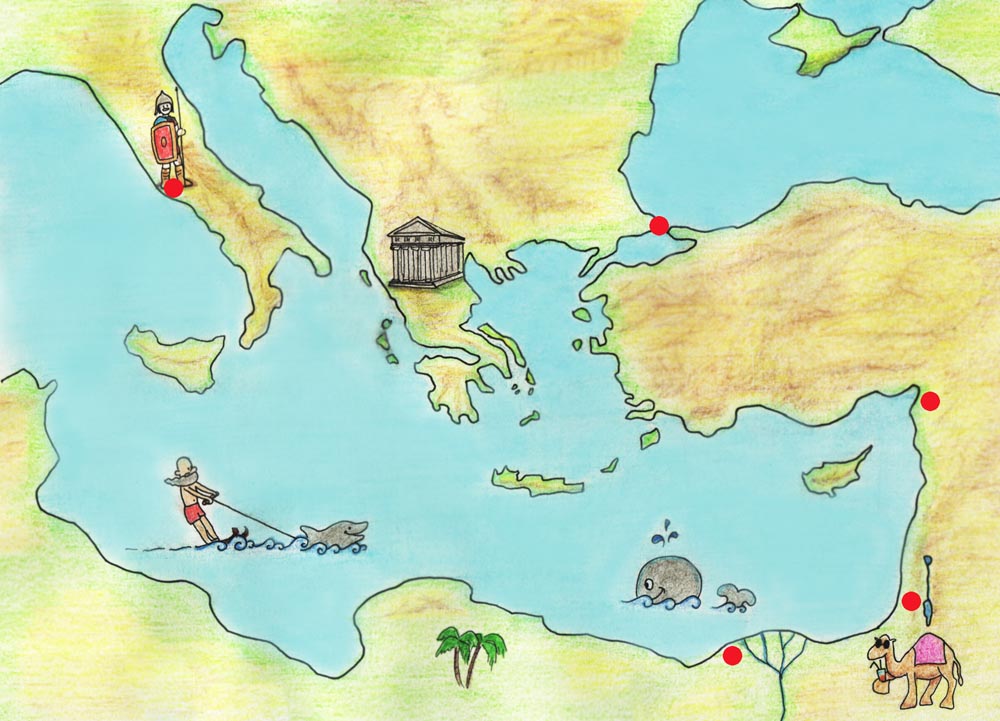 Yhteisen kulttuurin hiipuessa kirkkojen perinteet alkoivat erota
Lännessä
Idässä
Konstantinopoli
Rooma
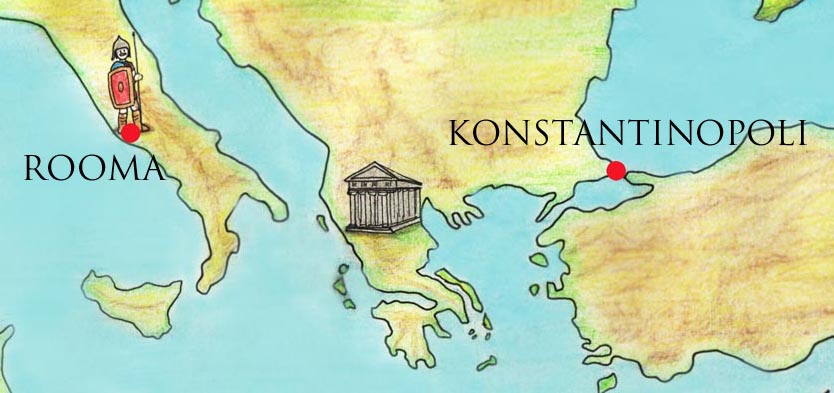 Lännessä
Idässä
Kirkon kielenä latina 
	(ei ollut kansan kieli)

		abc
Kirkon kielenä kreikka
	(oli kansan kieli)

		αβγ
Lännessä
Idässä
Happamaton ehtoollisleipä
Hapatettu ehtoollisleipä
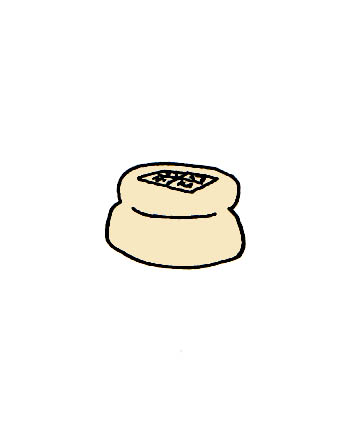 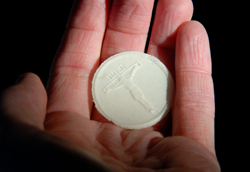 Lännessä
Idässä
Papisto selibaatissa
Papisto saa olla naimisissa
Piispa selibaatissa
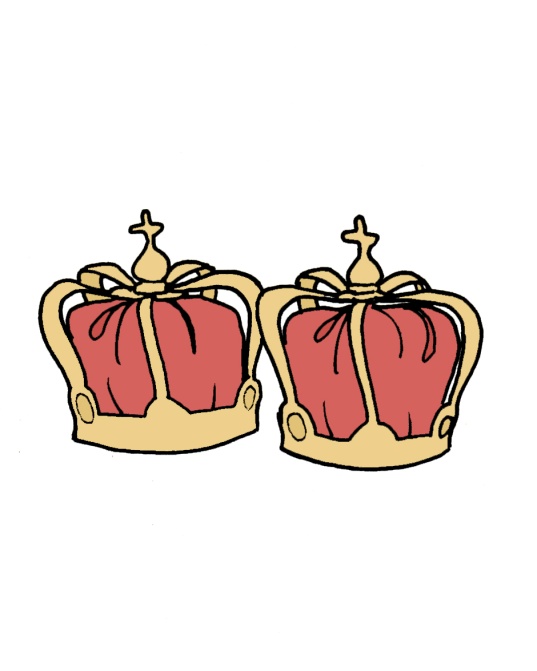 Lännessä
Idässä
Johtajana paavi
Johtajana patriarkka
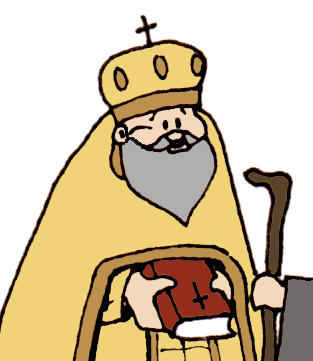 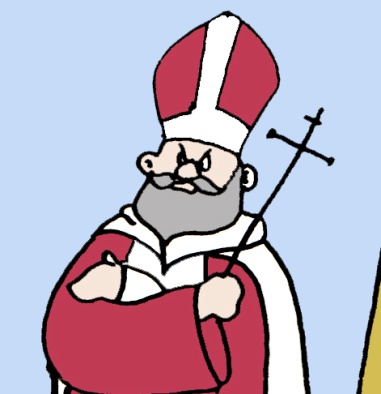 Näkemyserot:
Lännessä
Idässä
Paavilla erityisasema
Päätösvalta ekumeenisella kirkolliskokouksella
Opilliset kysymykset
Lännessä
Idässä
Uskontunnustukseen lisättiin sanat ”ja Pojasta” (filioque).

Sen mukaan Pyhä Henki lähtee sekä Isästä, että Pojasta.
Idässä vastustettiin lisäystä



Sitä ei oltu hyväksytty yleisessä kirkolliskokouksessa.

Lisäksi kiisteltiin siitä, kenen alaisuuteen slaavit kuuluivat
Vuonna 1054 paavi julisti Konstantinopolin patriarkan pannaan. 

Pannajulistus = Ilmoitus ehtoollisyhteyden katkeamisesta

Vuosi 1054 = kirkkojen ero
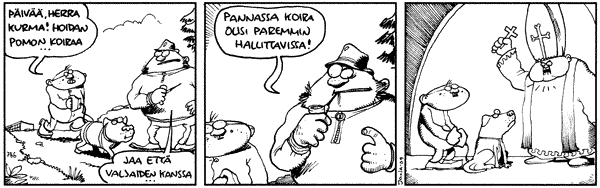 Lopullinen ero tapahtui vasta vuonna 1204, kun lännen kirkon neljännen ristiretken joukot hävittivät Konstantinopolin.
Anateemat, eli kirkonkirousjulitukset kumottiin vasta vuonna 1965, kun Konstantinopolin patriarkka Athenagoras ja paavi Paavali VI tapasivat.
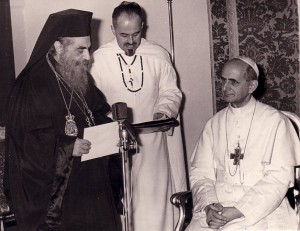